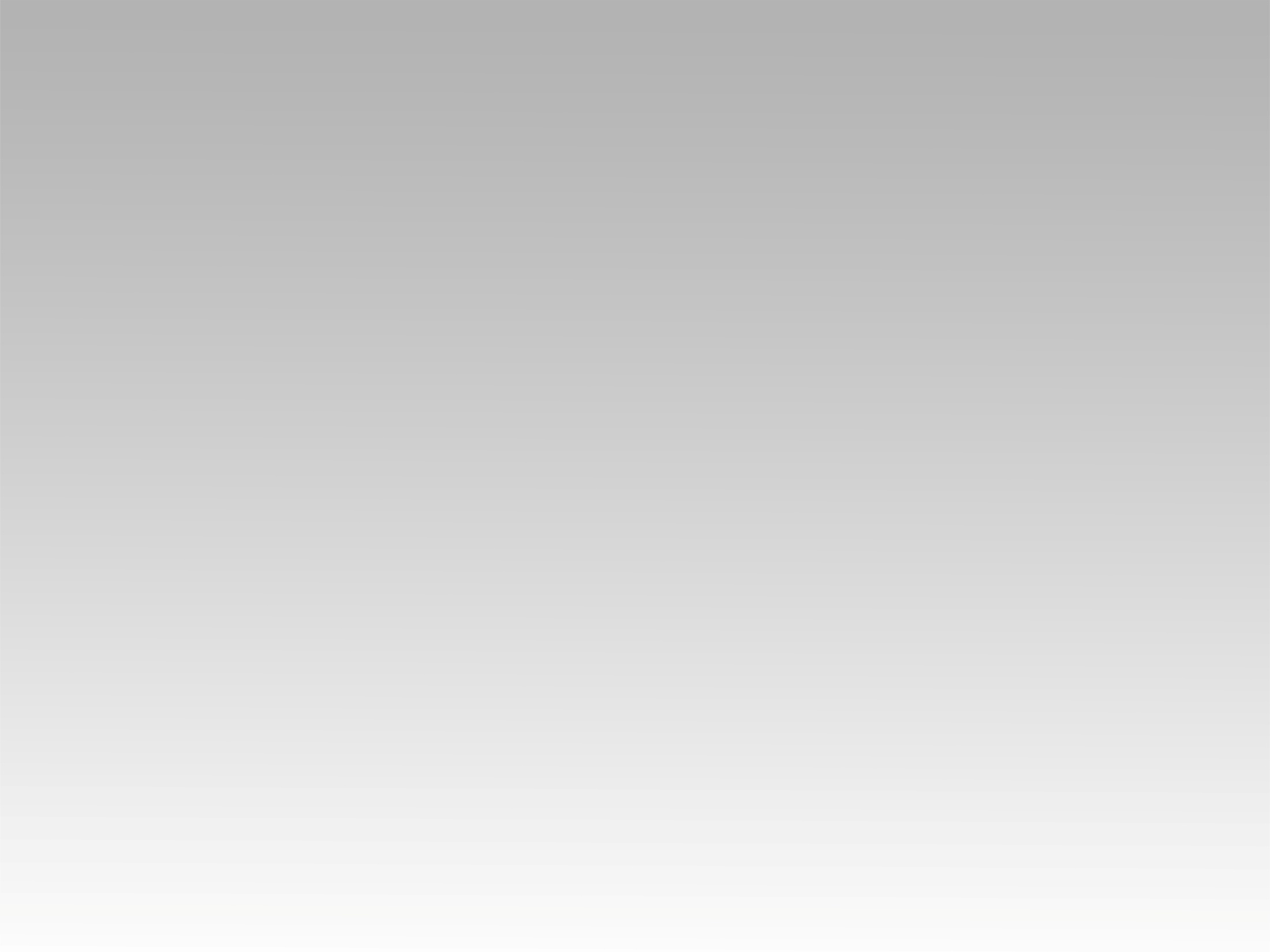 تـرنيــمة
اللي صانعني هو
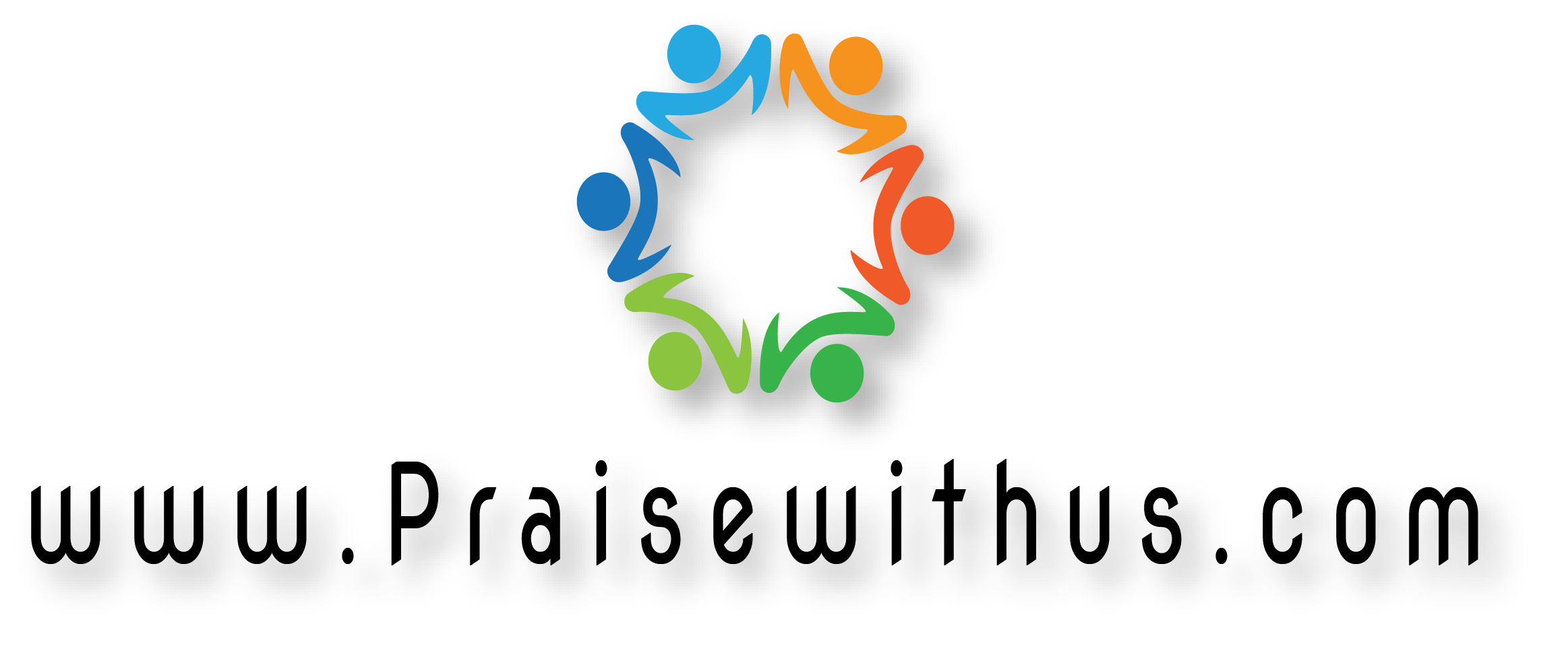 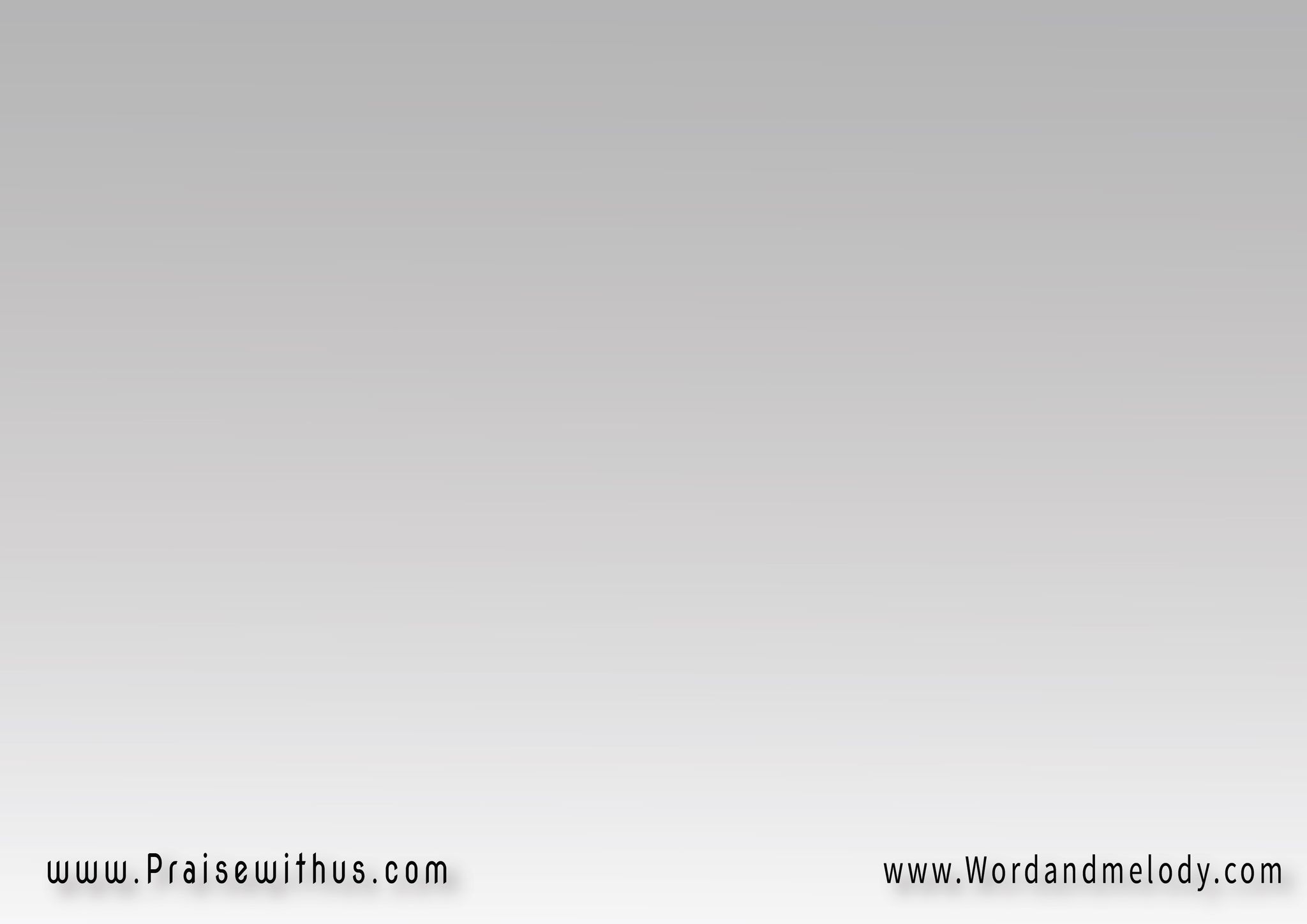 القرار: 
اللي صنعني هو واللي جابلني هو
واللي حاميني هو يسوع بجناحيه
واللي عاطيني قوة كالصوان من جوه
حتى في وسط النوة قلبي واثق فيه
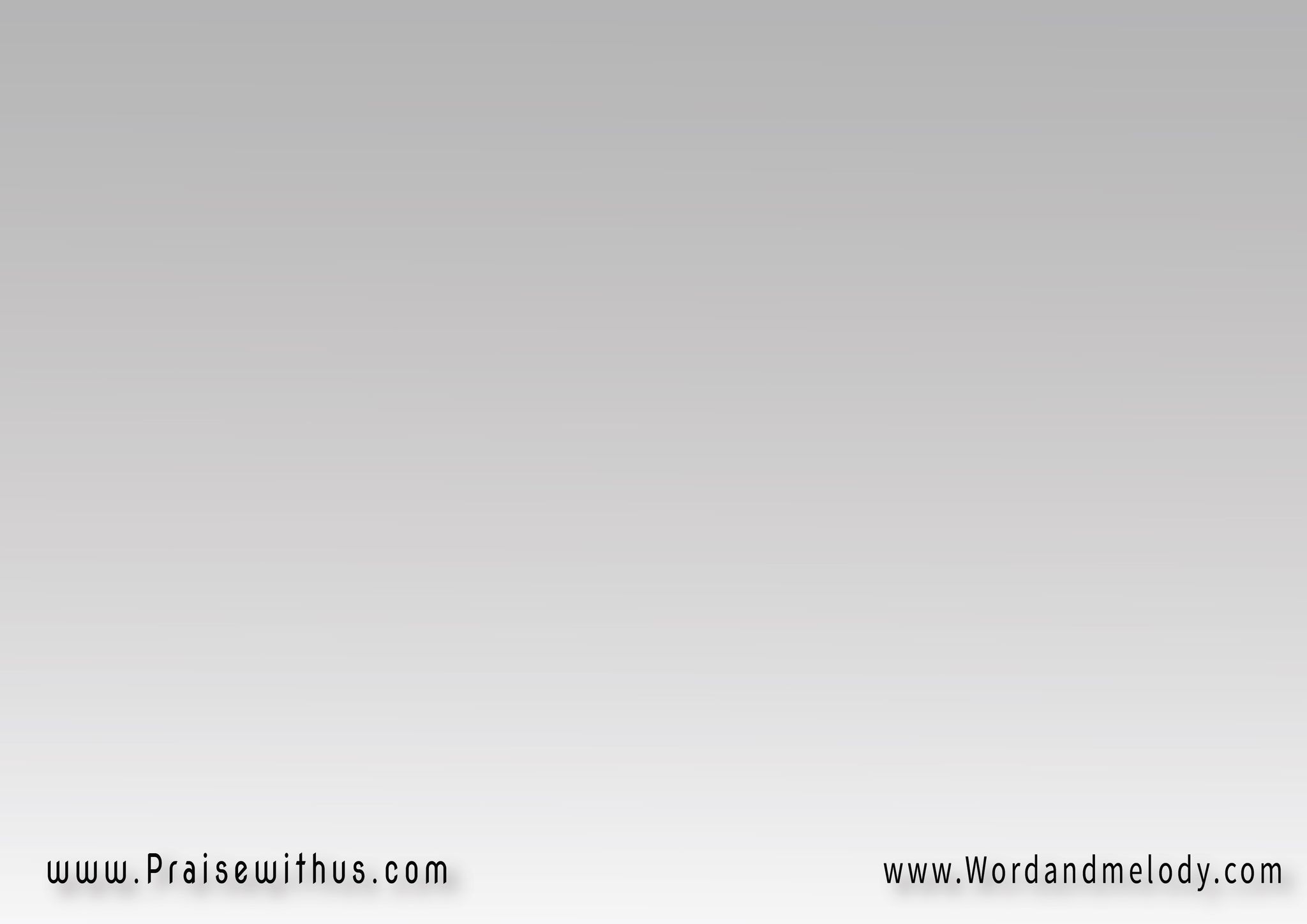 1- 
في وسط الأتون بتجيني 
وتسيج علي
وفي وجه الريح بتعديني 
ماسك بإيدي
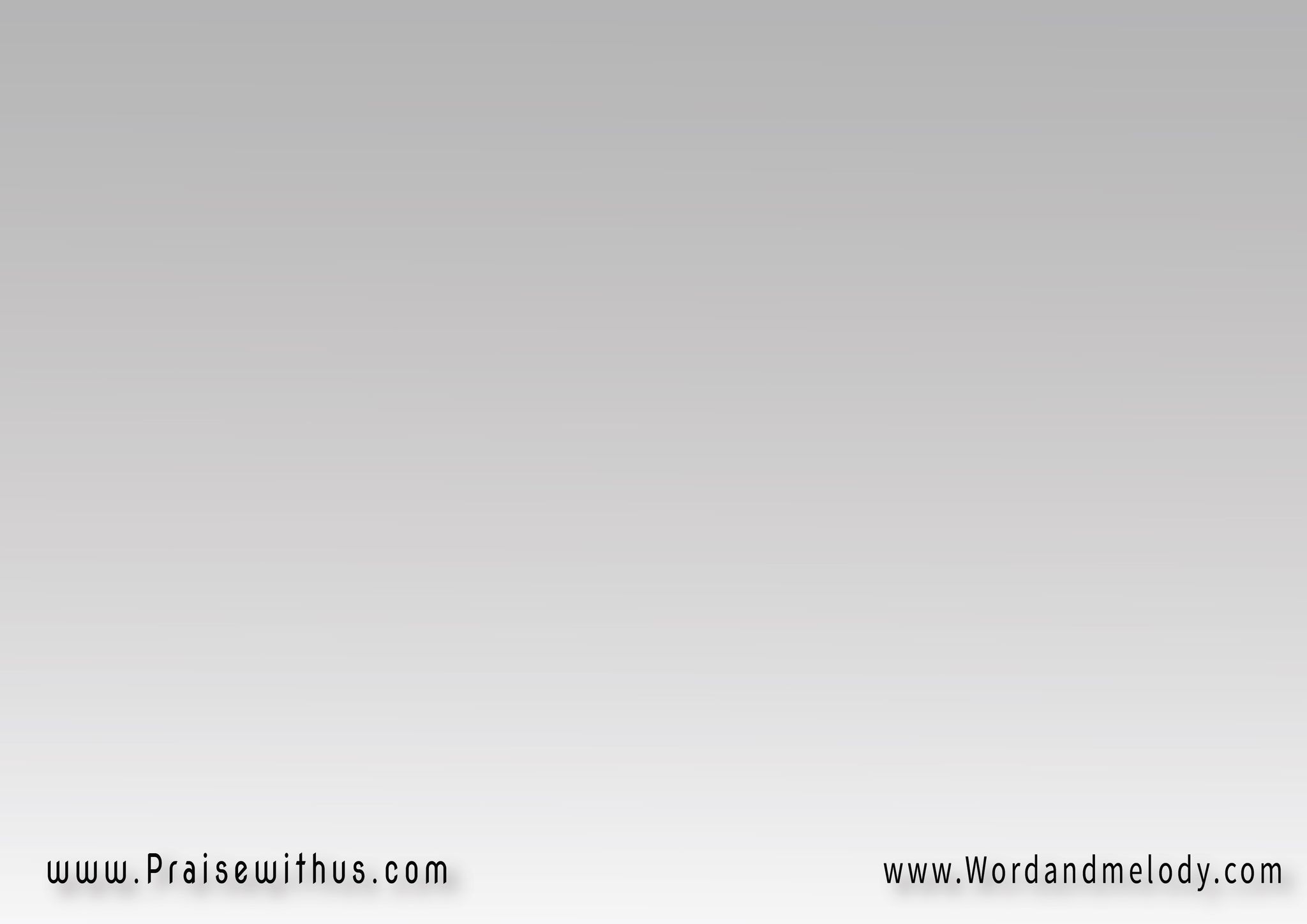 رب المجد بنفسه حاميني 
عمانوئيل راعي
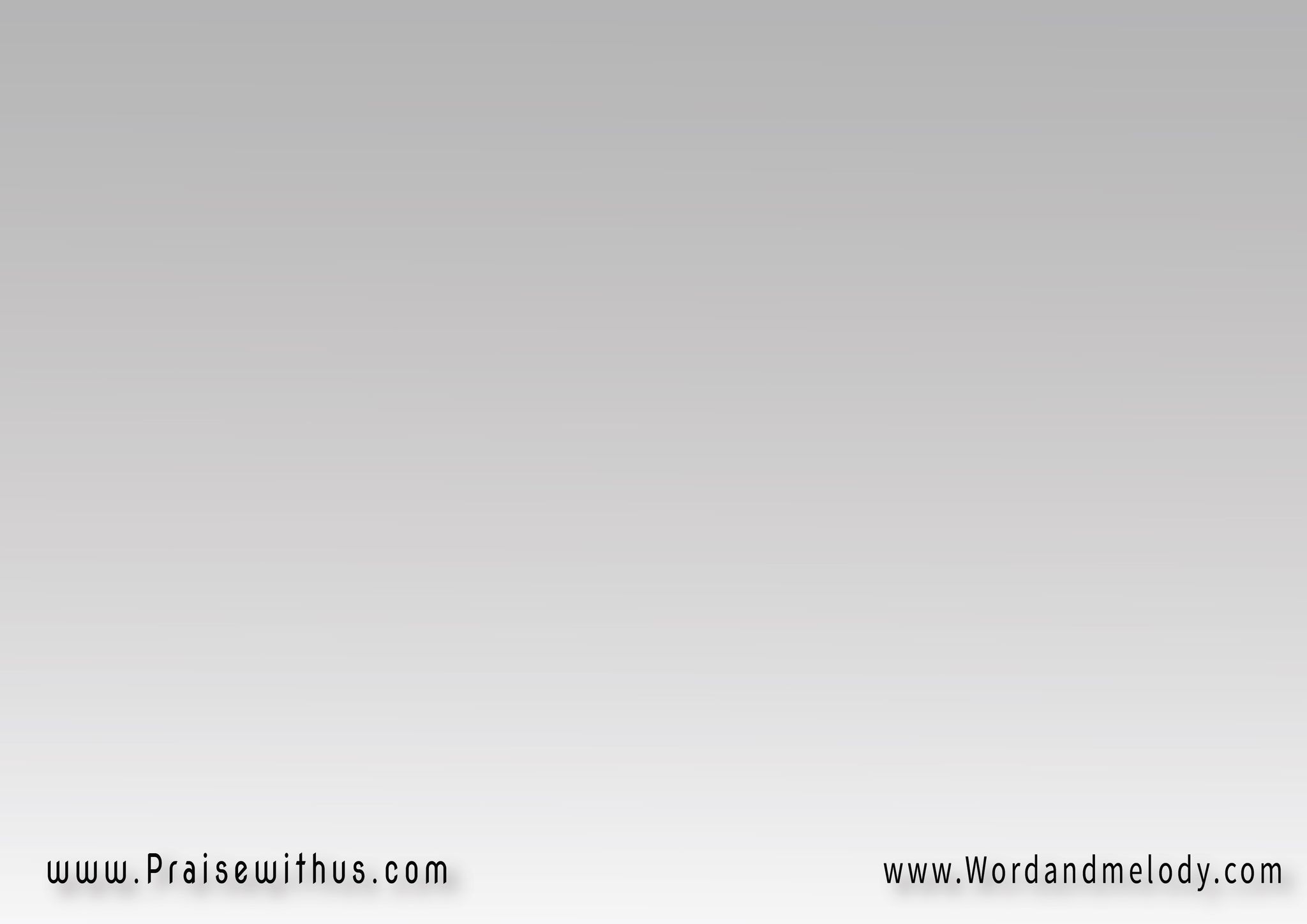 القرار: 
اللي صنعني هو واللي جابلني هو
واللي حاميني هو يسوع بجناحيه
واللي عاطيني قوة كالصوان من جوه
حتى في وسط النوة قلبي واثق فيه
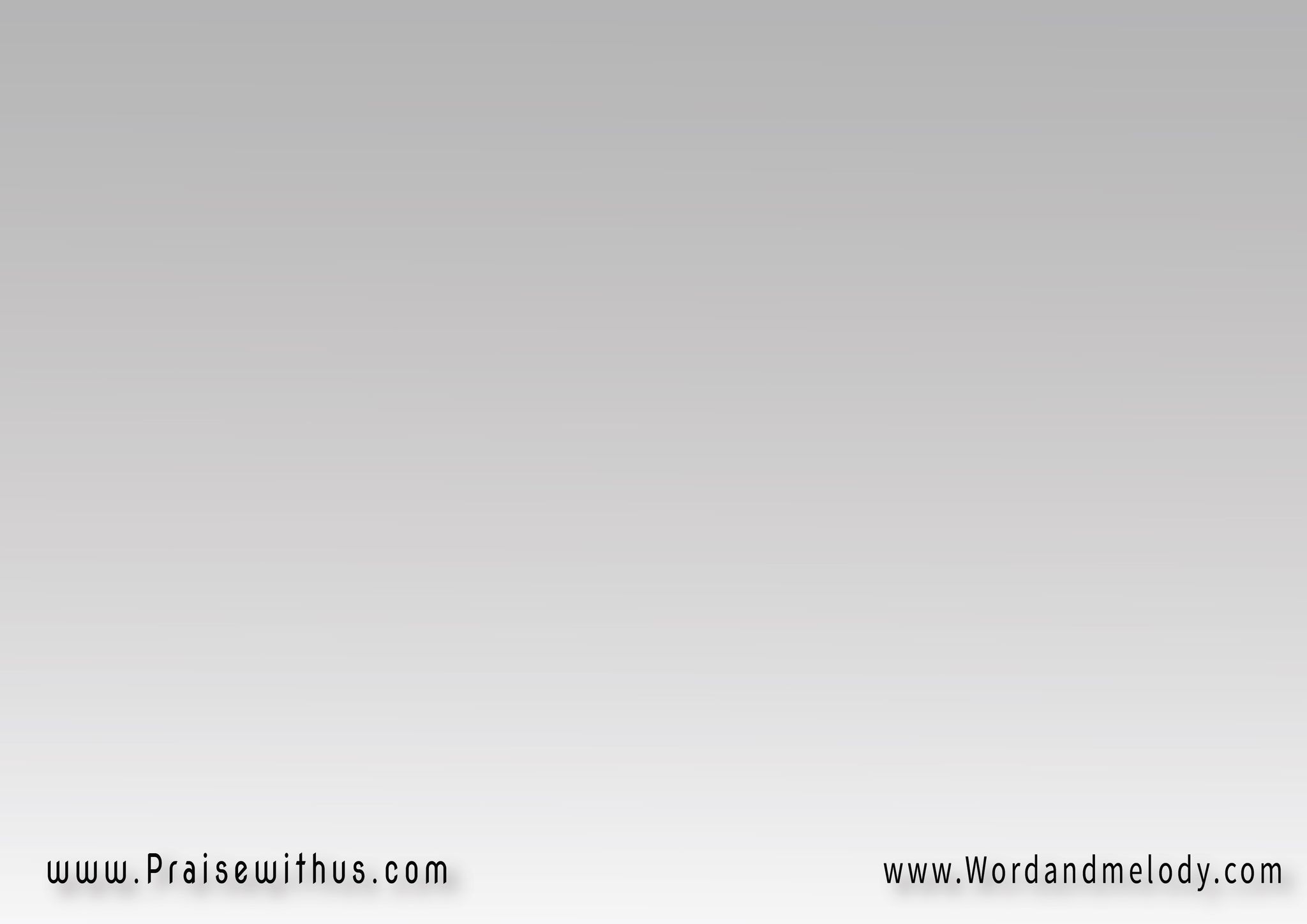 2- 
من قوة لارتفاع 
دايمًا بتهديني
وإن يوم قلبي مال وباع 
ترجع وتنجيني
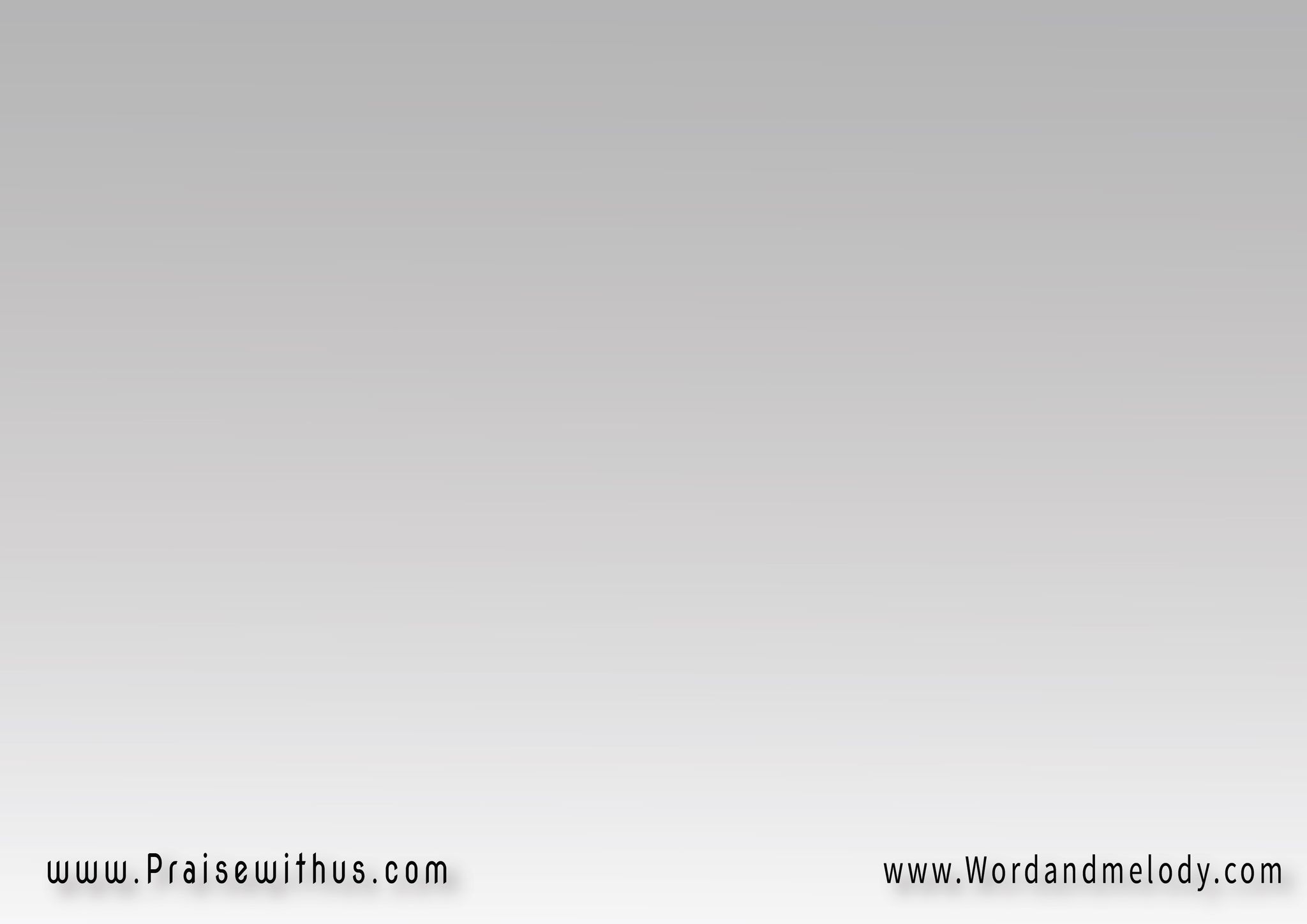 وترد كل اللي ضاع 
وتشدد يميني
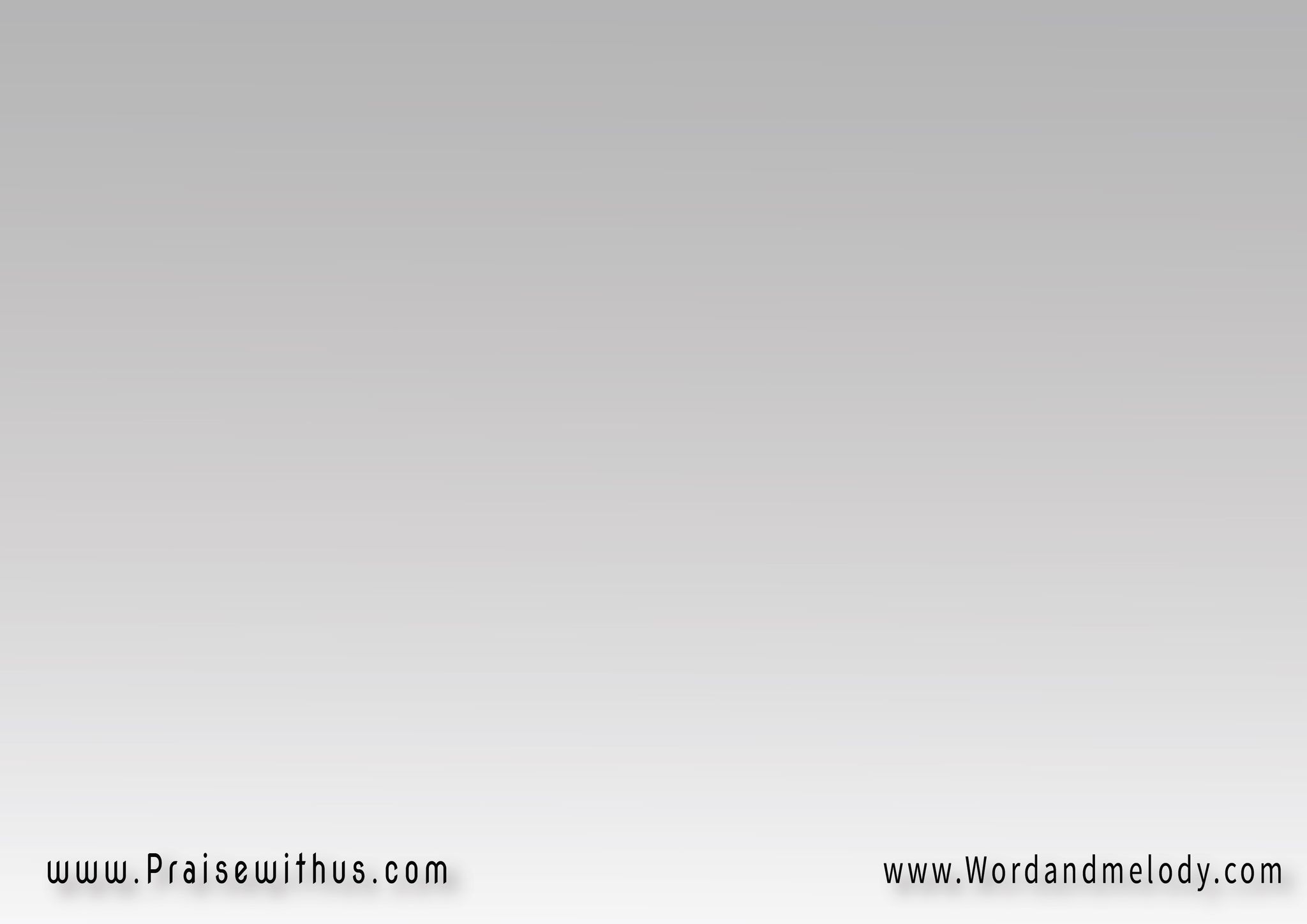 القرار: 
اللي صنعني هو واللي جابلني هو
واللي حاميني هو يسوع بجناحيه
واللي عاطيني قوة كالصوان من جوه
حتى في وسط النوة قلبي واثق فيه
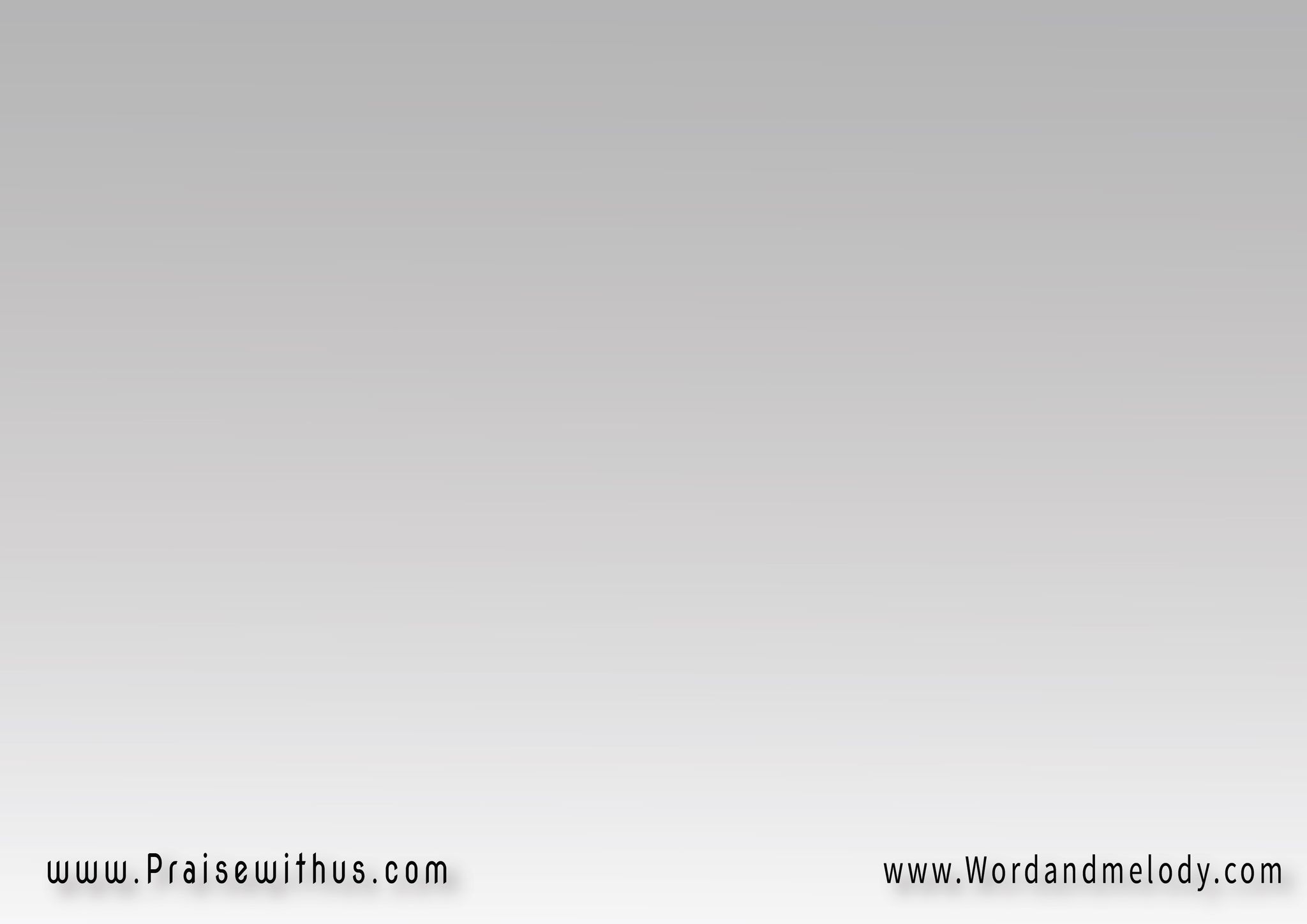 3- 
قلبي مصدق إنك تقدر 
تأمر كن فيكون
وبقوة اسمك أنا أقدر 
أهدم كل حصون
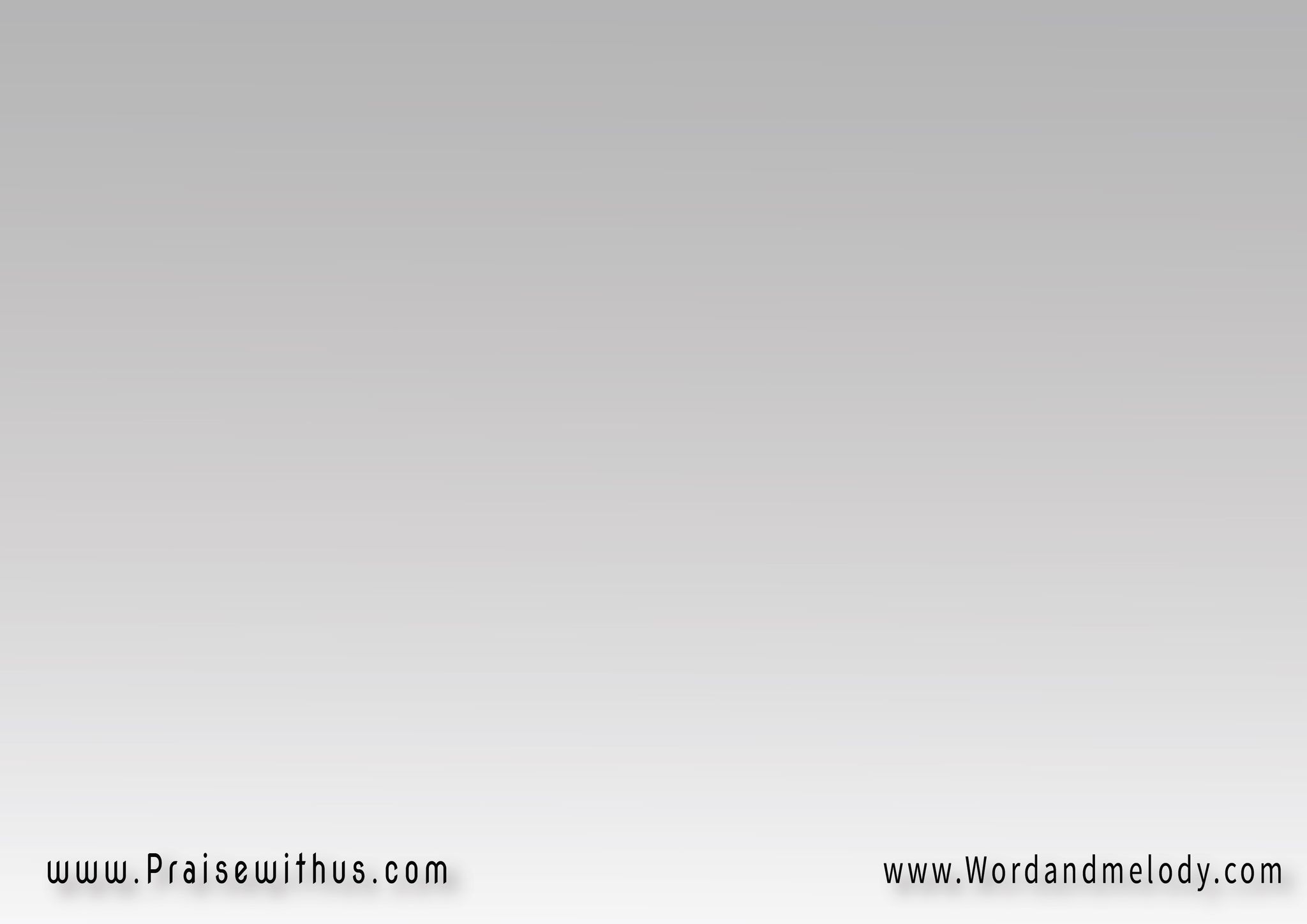 مين ربي عليك هايقدر 
وإنت ملك الكون
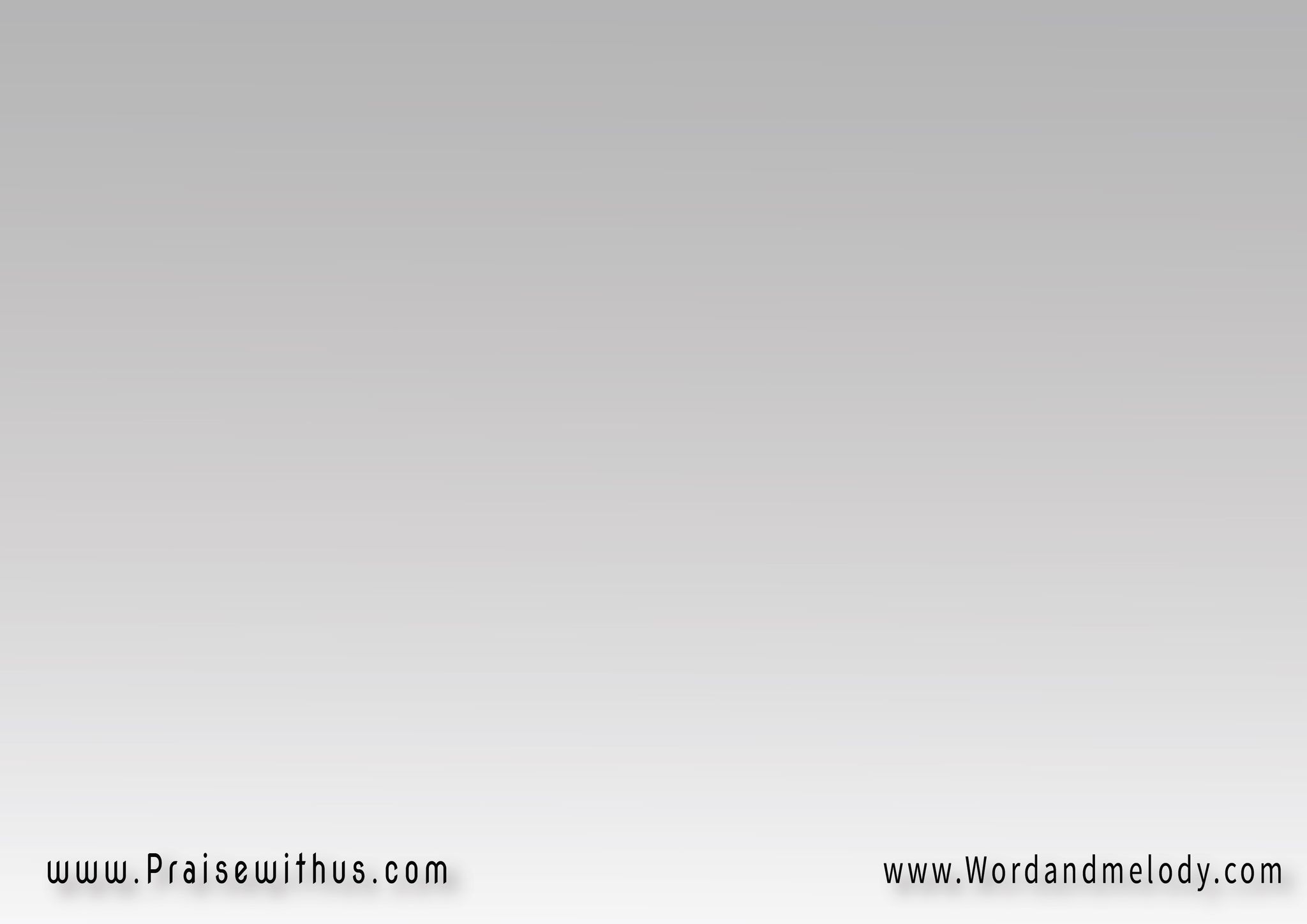 القرار: 
اللي صنعني هو واللي جابلني هو
واللي حاميني هو يسوع بجناحيه
واللي عاطيني قوة كالصوان من جوه
حتى في وسط النوة قلبي واثق فيه
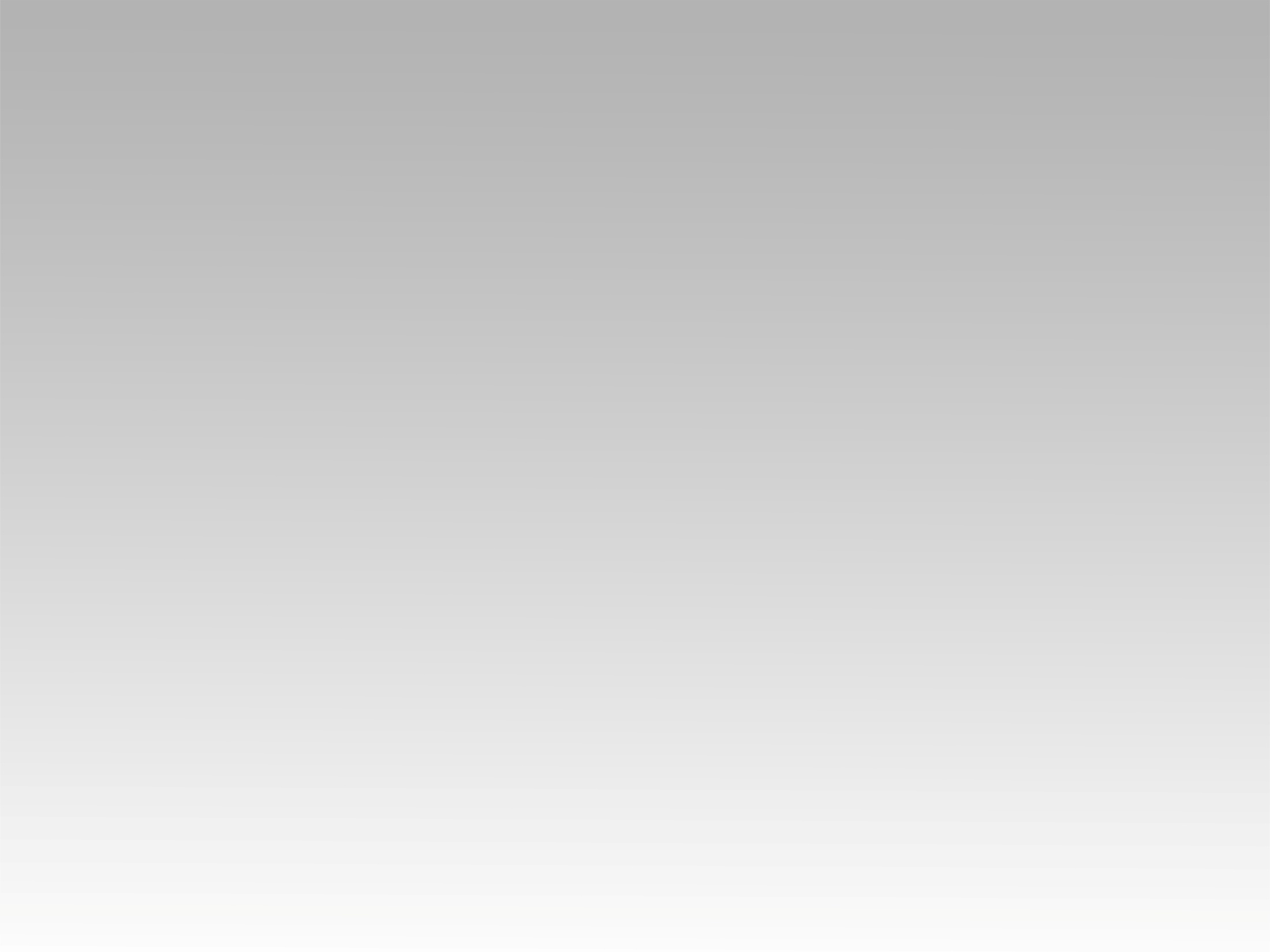 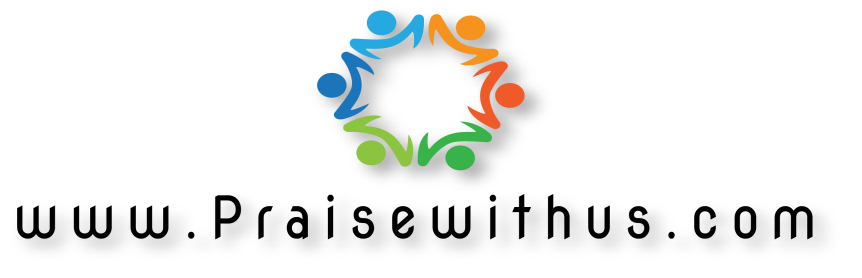